Weed ID Make UP Quiz
1
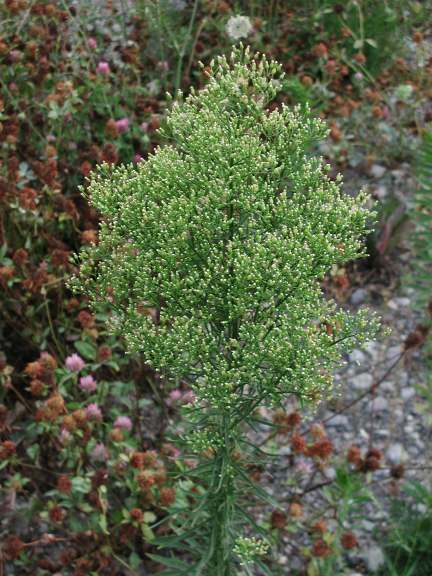 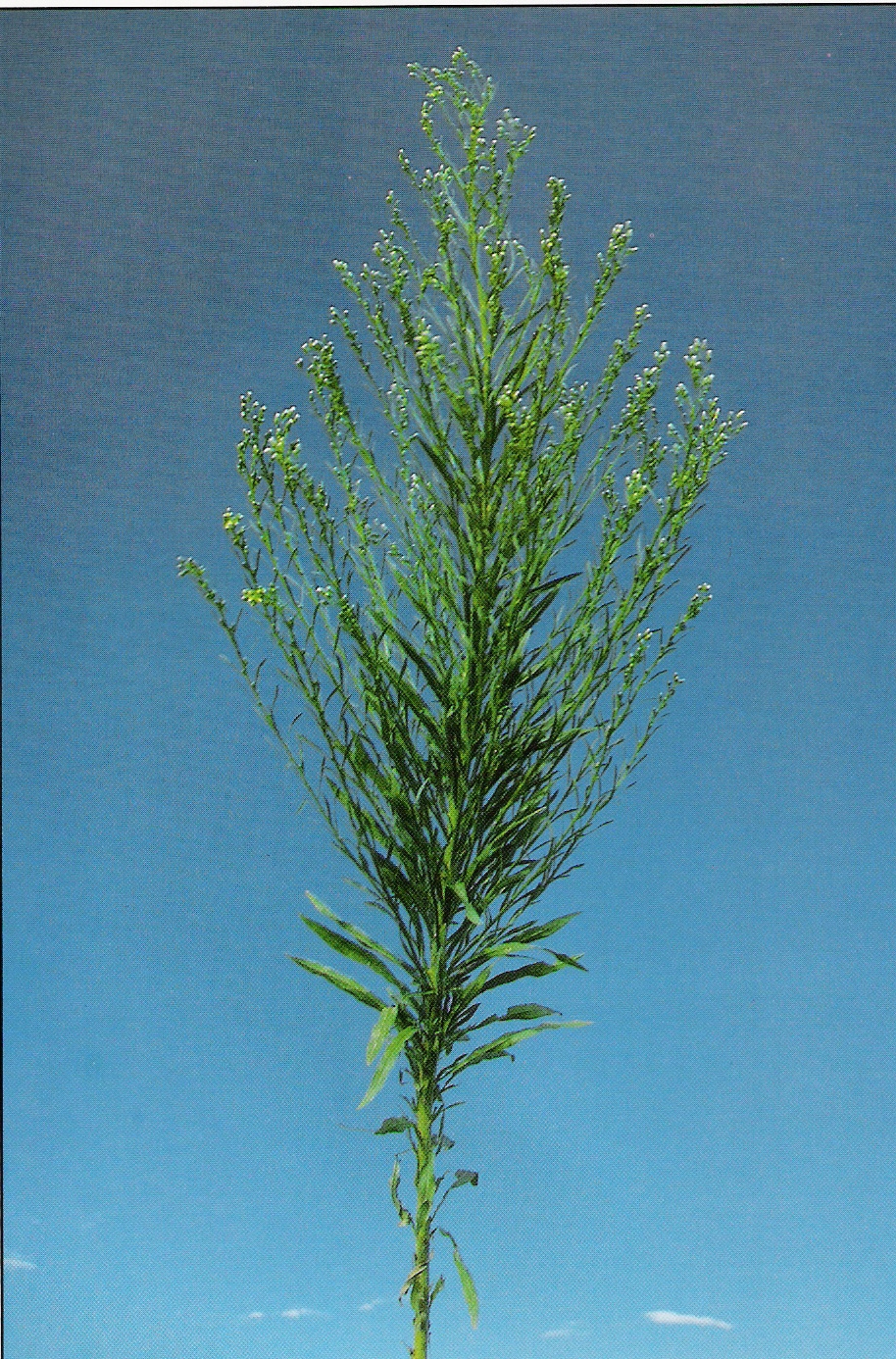 [Speaker Notes: Horse Weed]
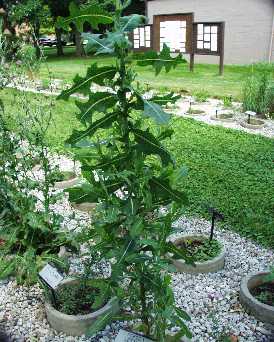 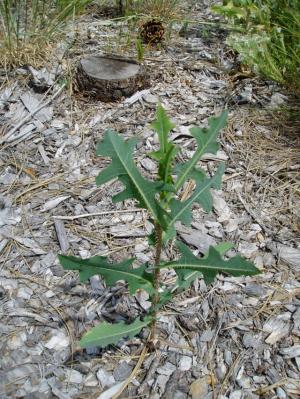 2
[Speaker Notes: prickly lettuce]
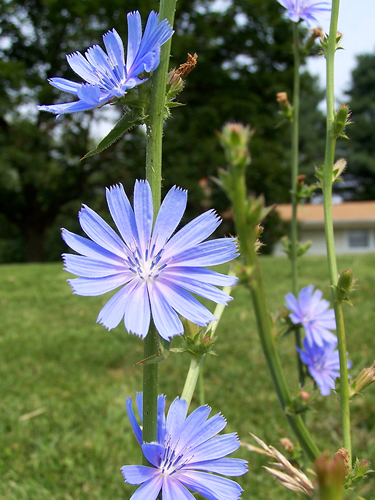 3
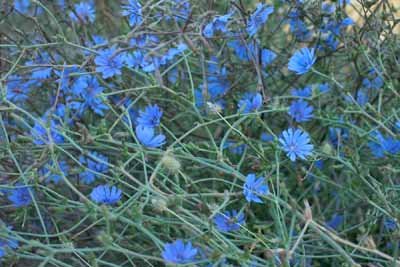 [Speaker Notes: Chicory]
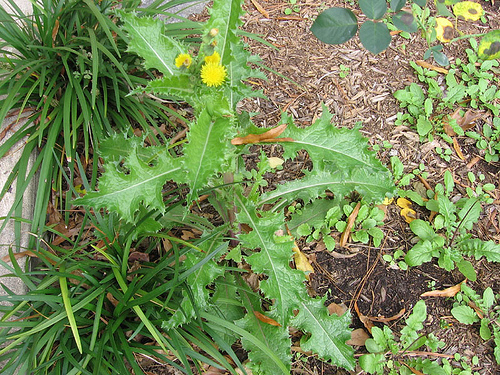 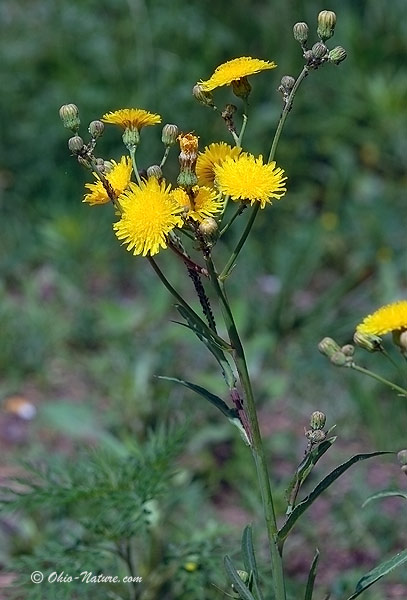 4
[Speaker Notes: Sow thistle]
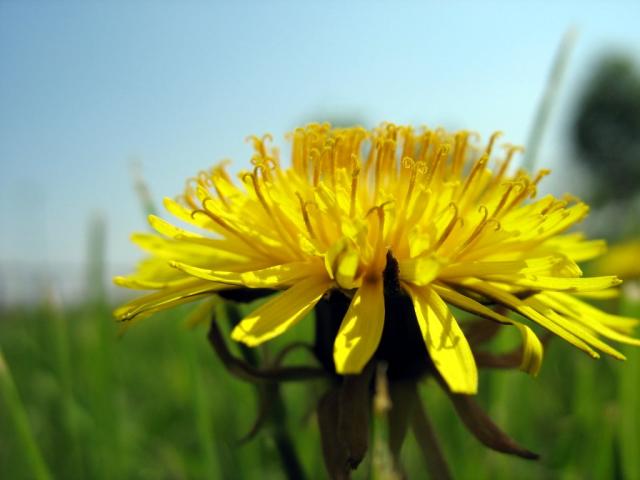 5
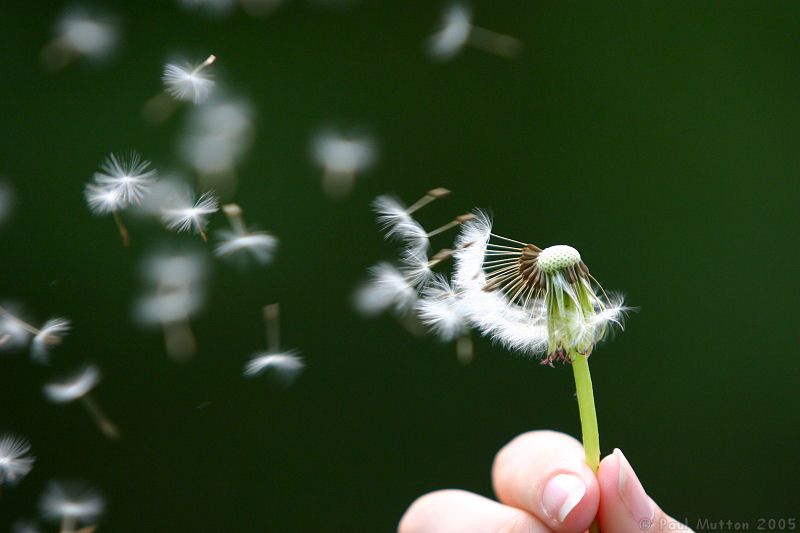 [Speaker Notes: Dandelion]
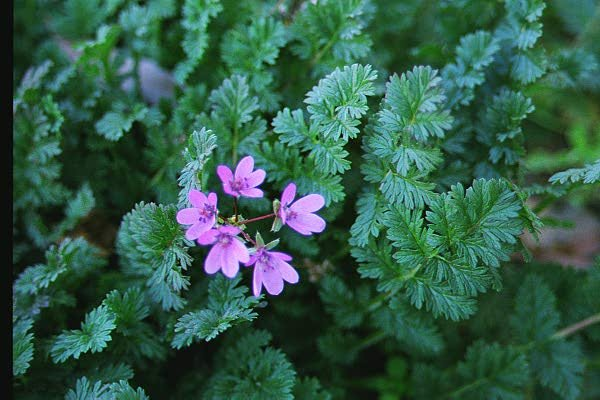 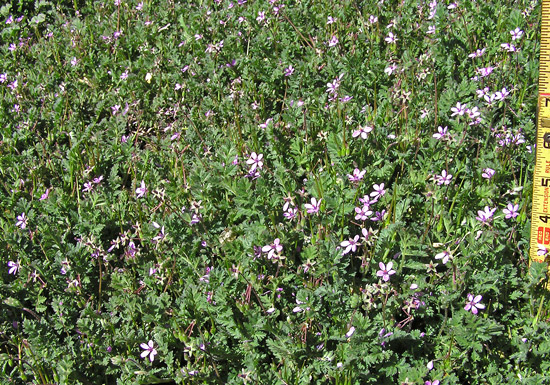 6
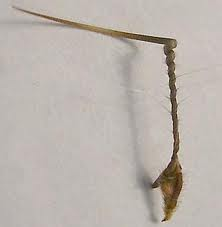 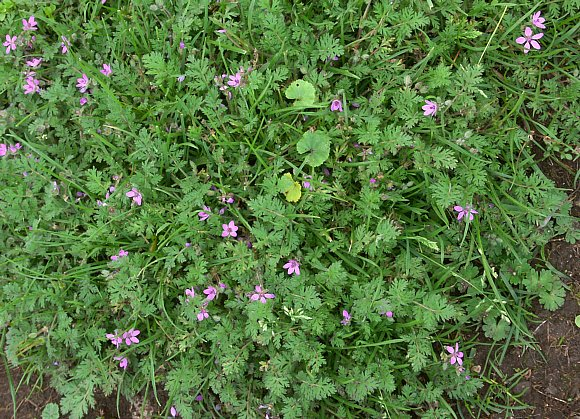 [Speaker Notes: Storksbill]
7
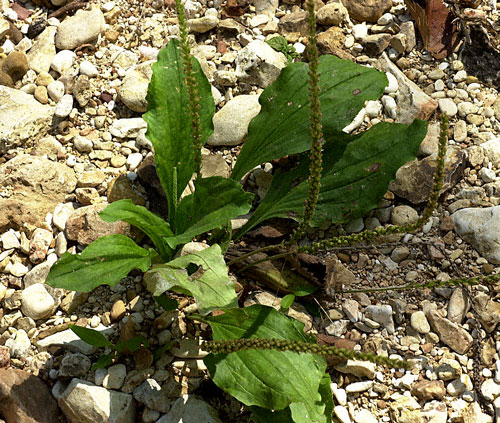 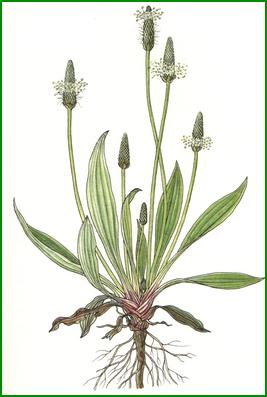 [Speaker Notes: Plaintain]
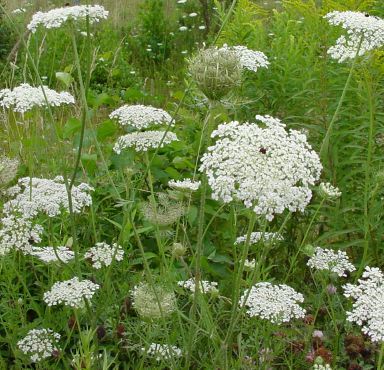 8
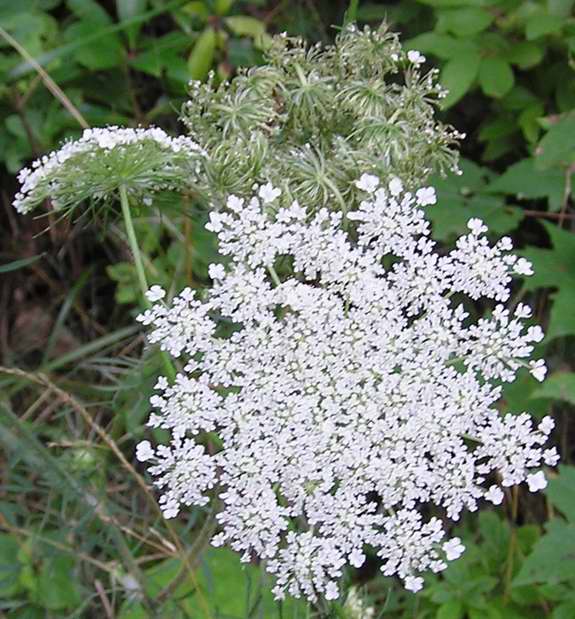 [Speaker Notes: Queen Annes Lace]
9
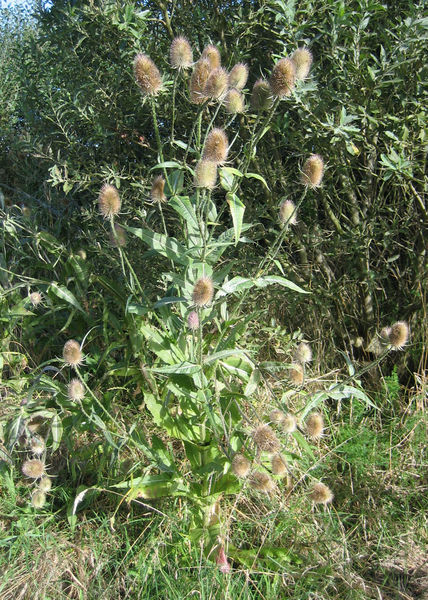 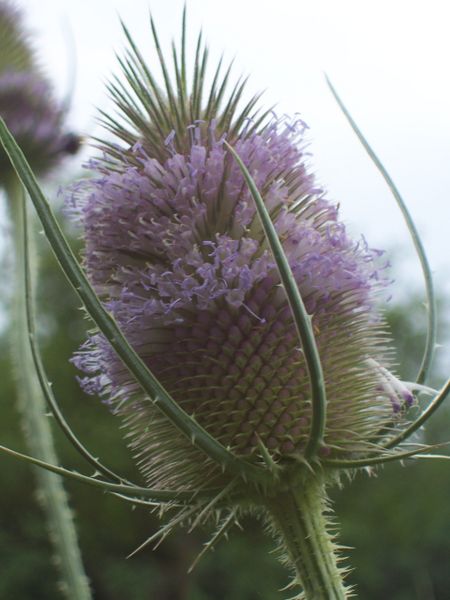 [Speaker Notes: Teasel]
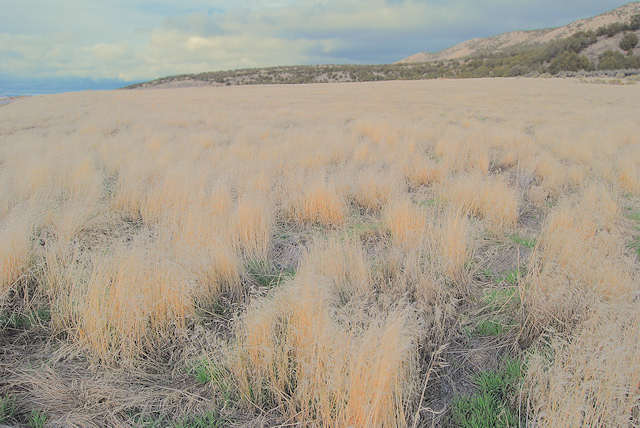 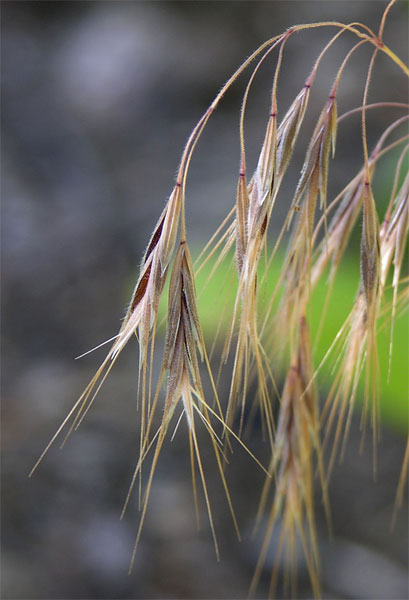 10
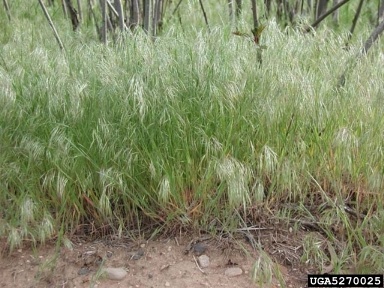 [Speaker Notes: Cheat grass]
11
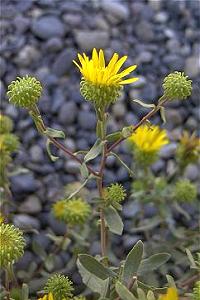 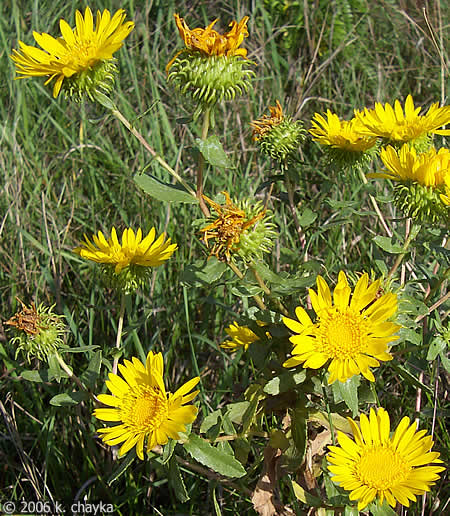 [Speaker Notes: Sticky cup gum weed]
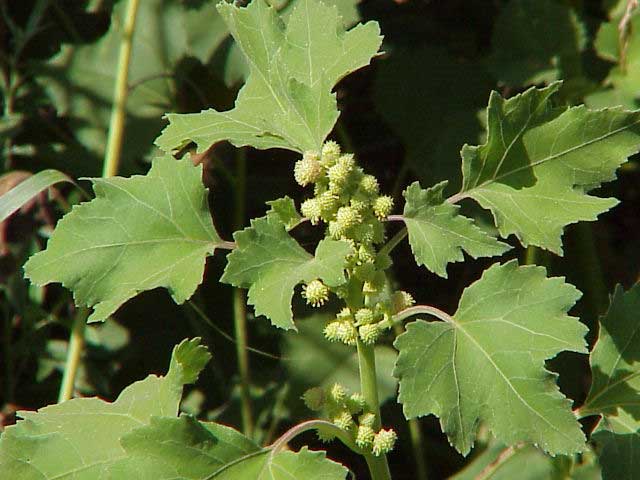 12
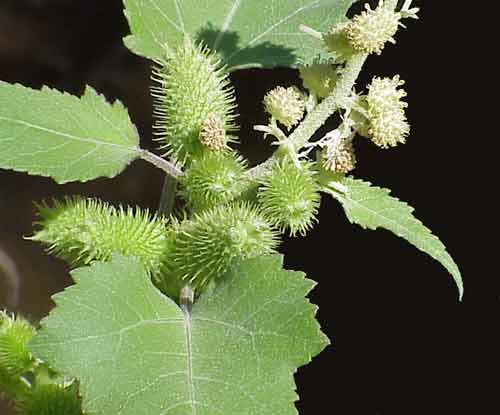 [Speaker Notes: cockleburr]
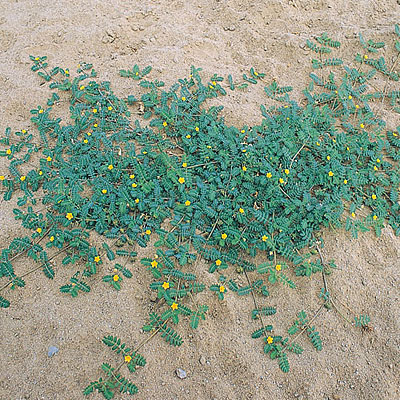 13
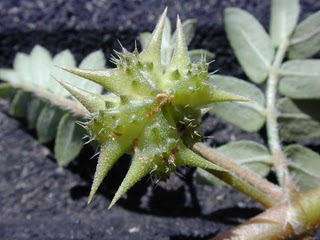 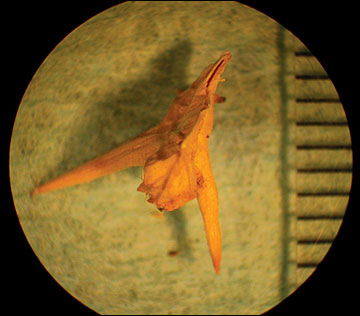 [Speaker Notes: Sand burr]
14
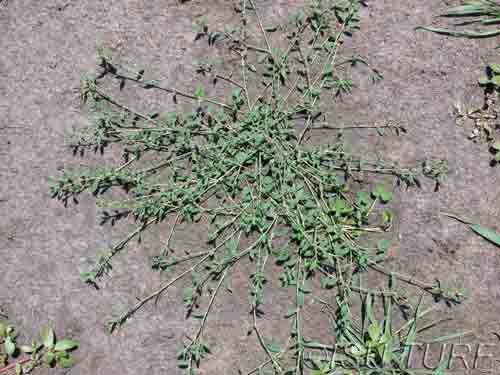 [Speaker Notes: Prostrate Knotweed]
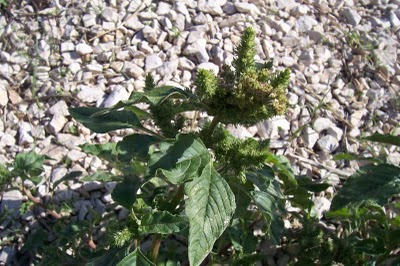 15
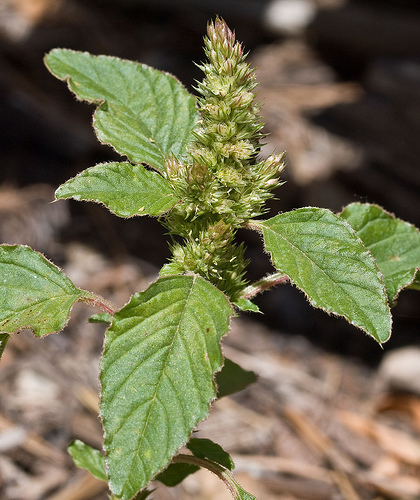 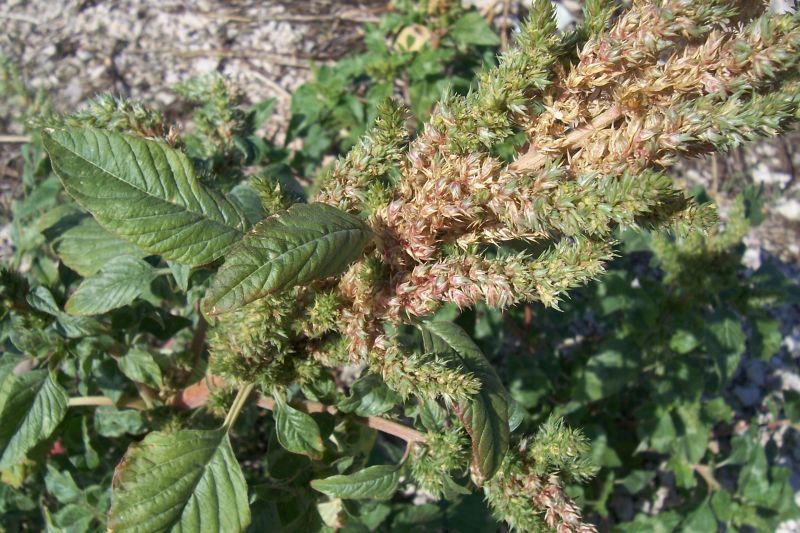 [Speaker Notes: Redroot pigweed]
16
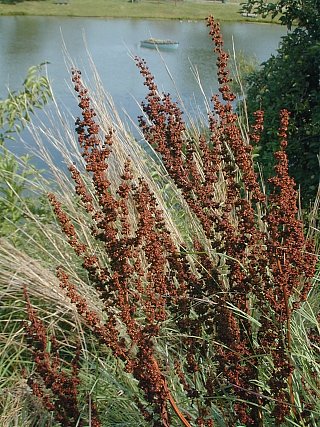 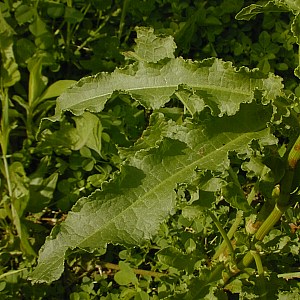 [Speaker Notes: Curly Dock or Indian tobacco]
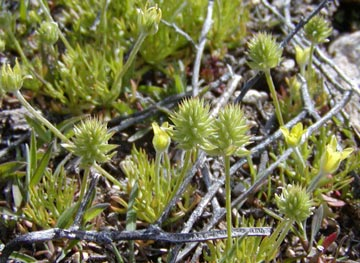 17
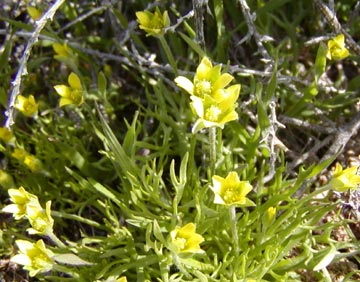 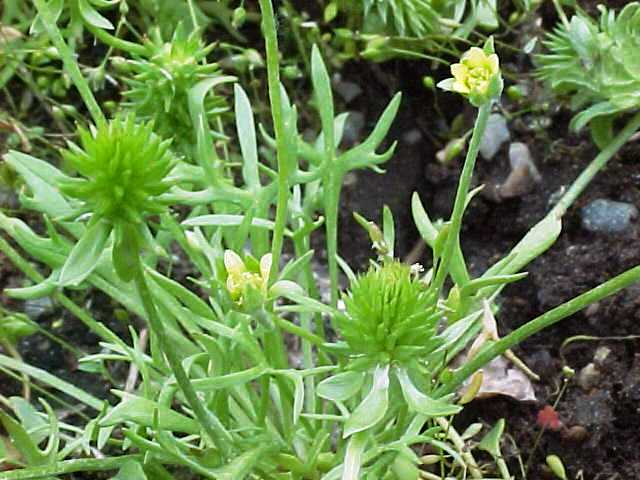 [Speaker Notes: Bur Buttercup]
18
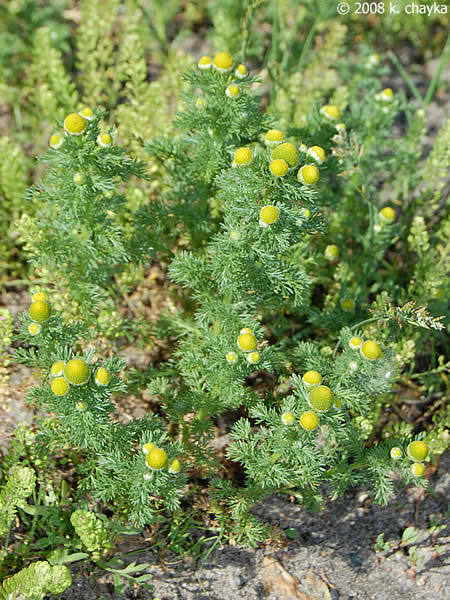 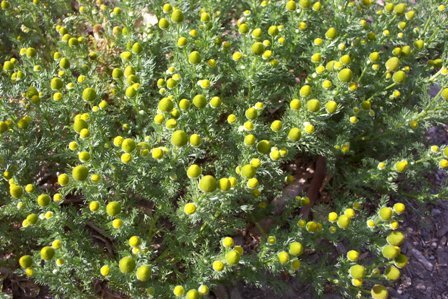 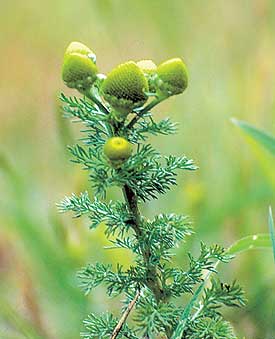 [Speaker Notes: Pineappple weed]
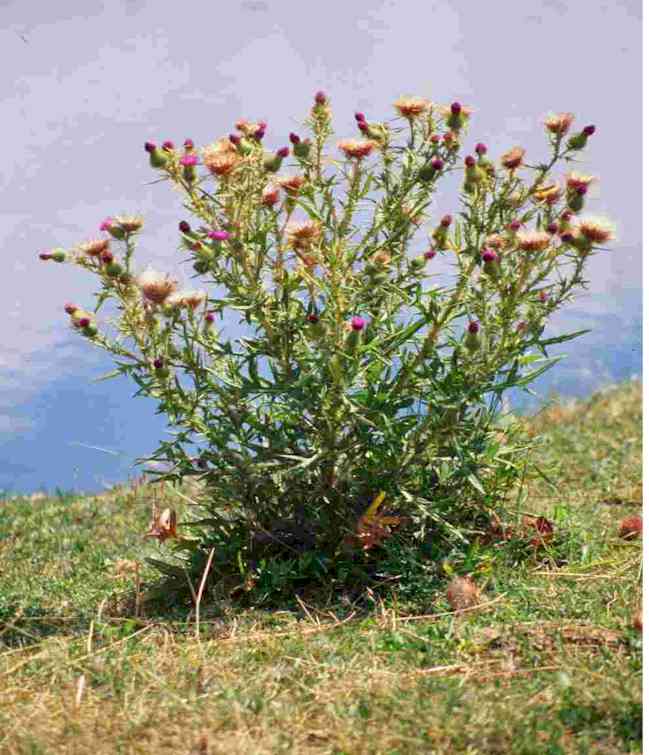 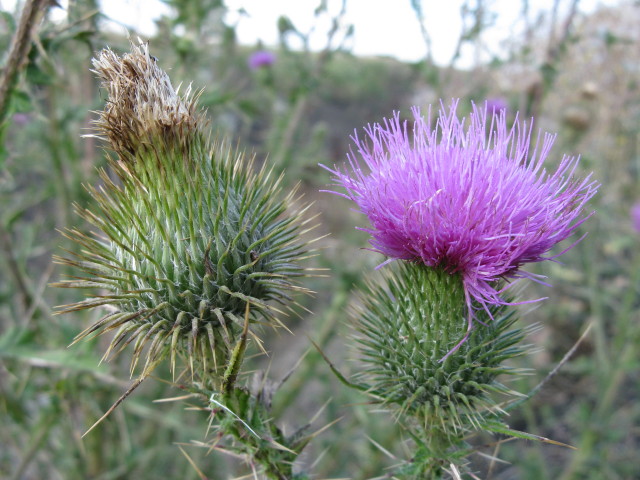 19
[Speaker Notes: Bull thistle]
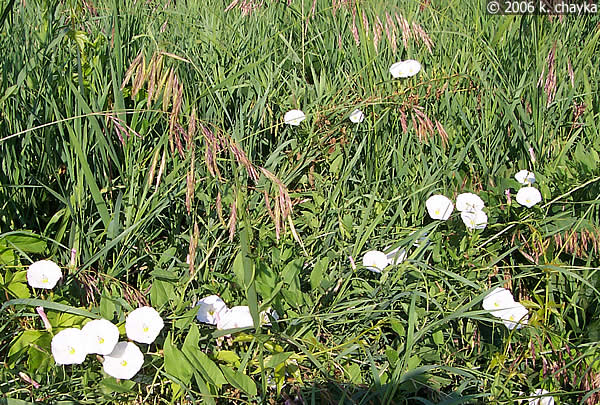 20
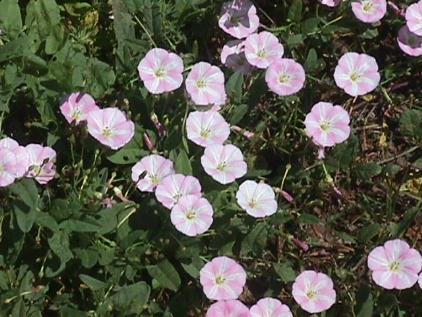 [Speaker Notes: Morning Glory aka Field bindweed]
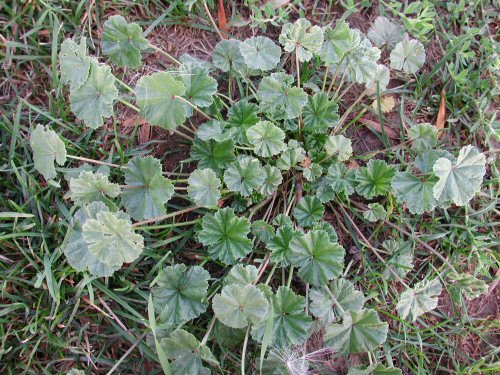 21
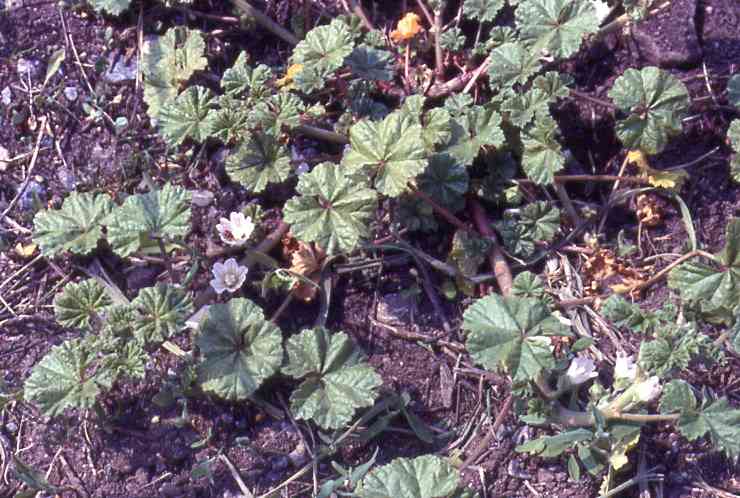 [Speaker Notes: Common Mallow]
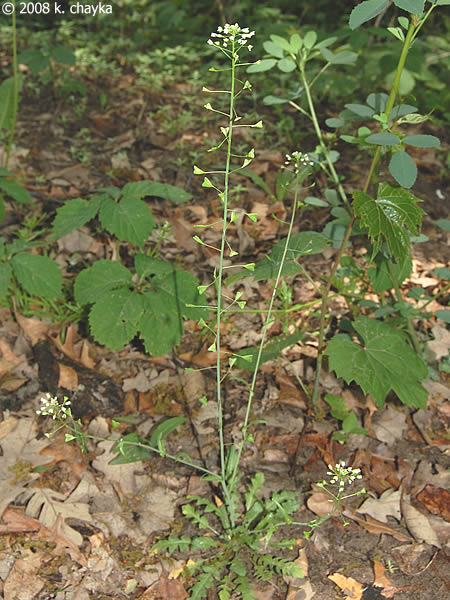 22
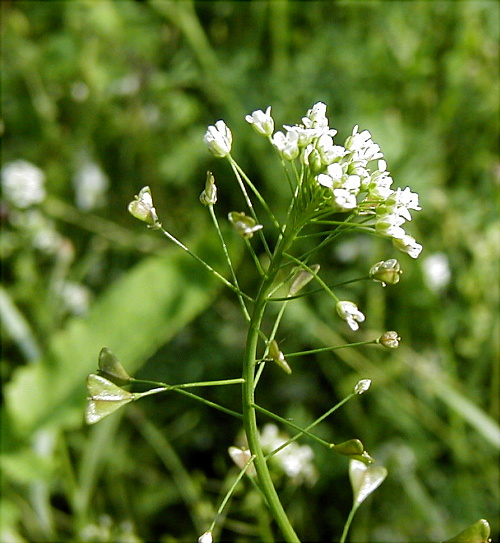 [Speaker Notes: Shepherds purse]
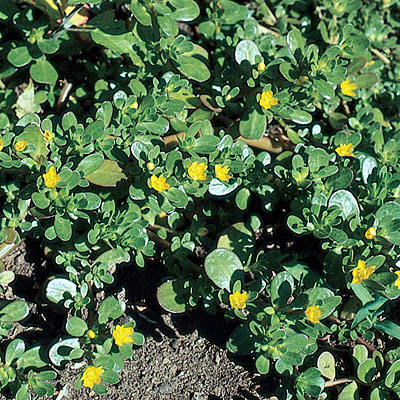 23
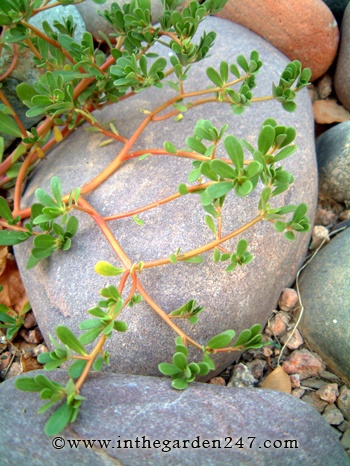 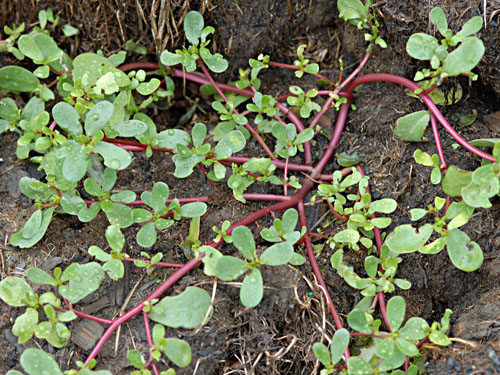 [Speaker Notes: Purslane]
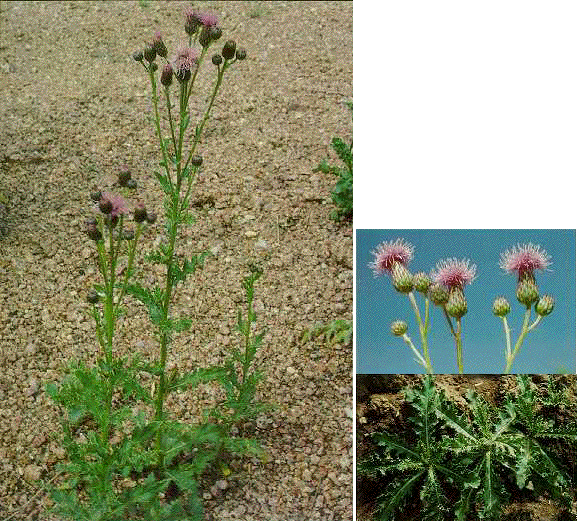 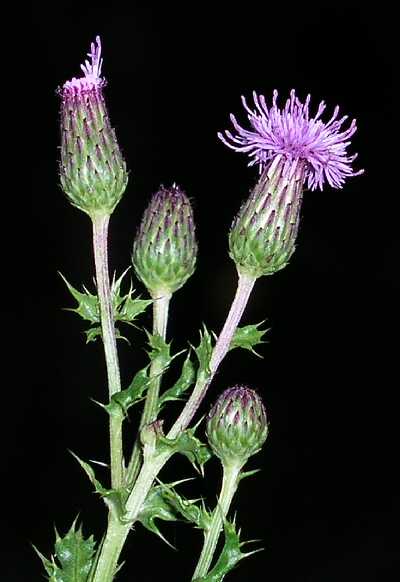 24
[Speaker Notes: Despite its name, the Canada Thistle is not native to Canada. It was introduced from Europe.]
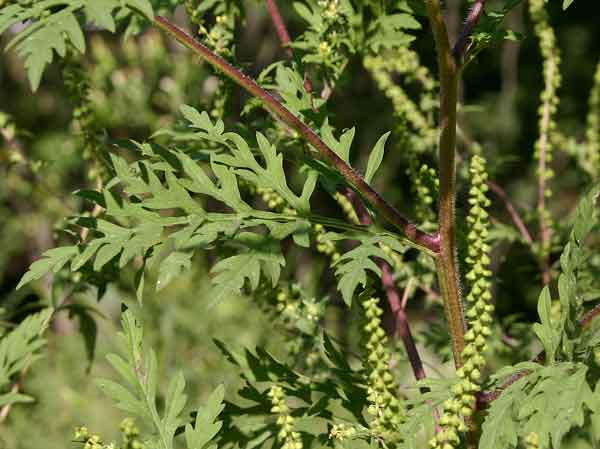 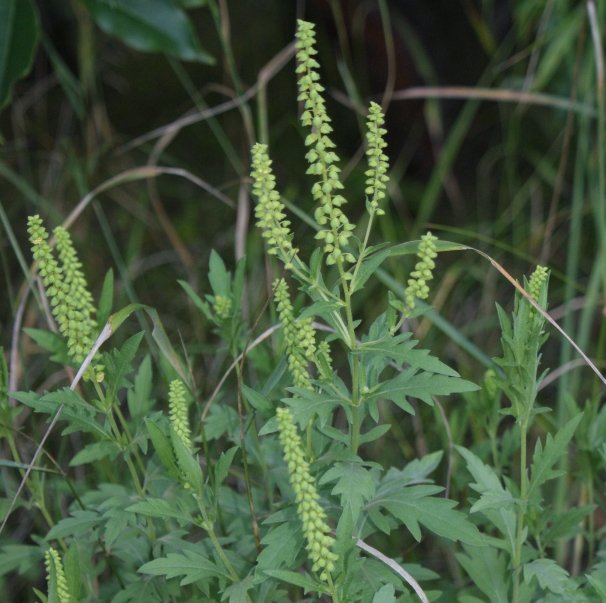 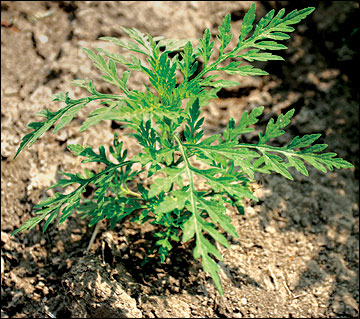 25
[Speaker Notes: Ragweed]
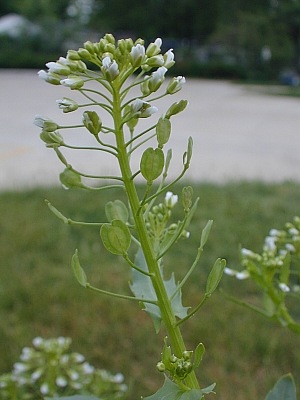 26
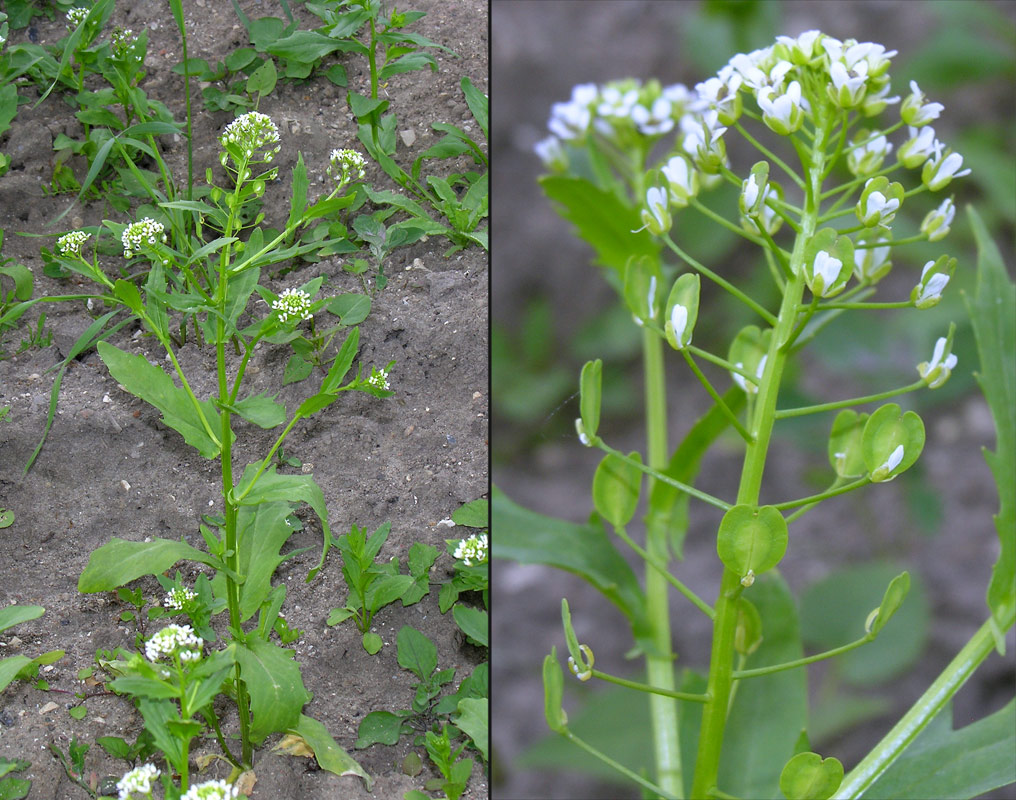 [Speaker Notes: Field Pennycress]